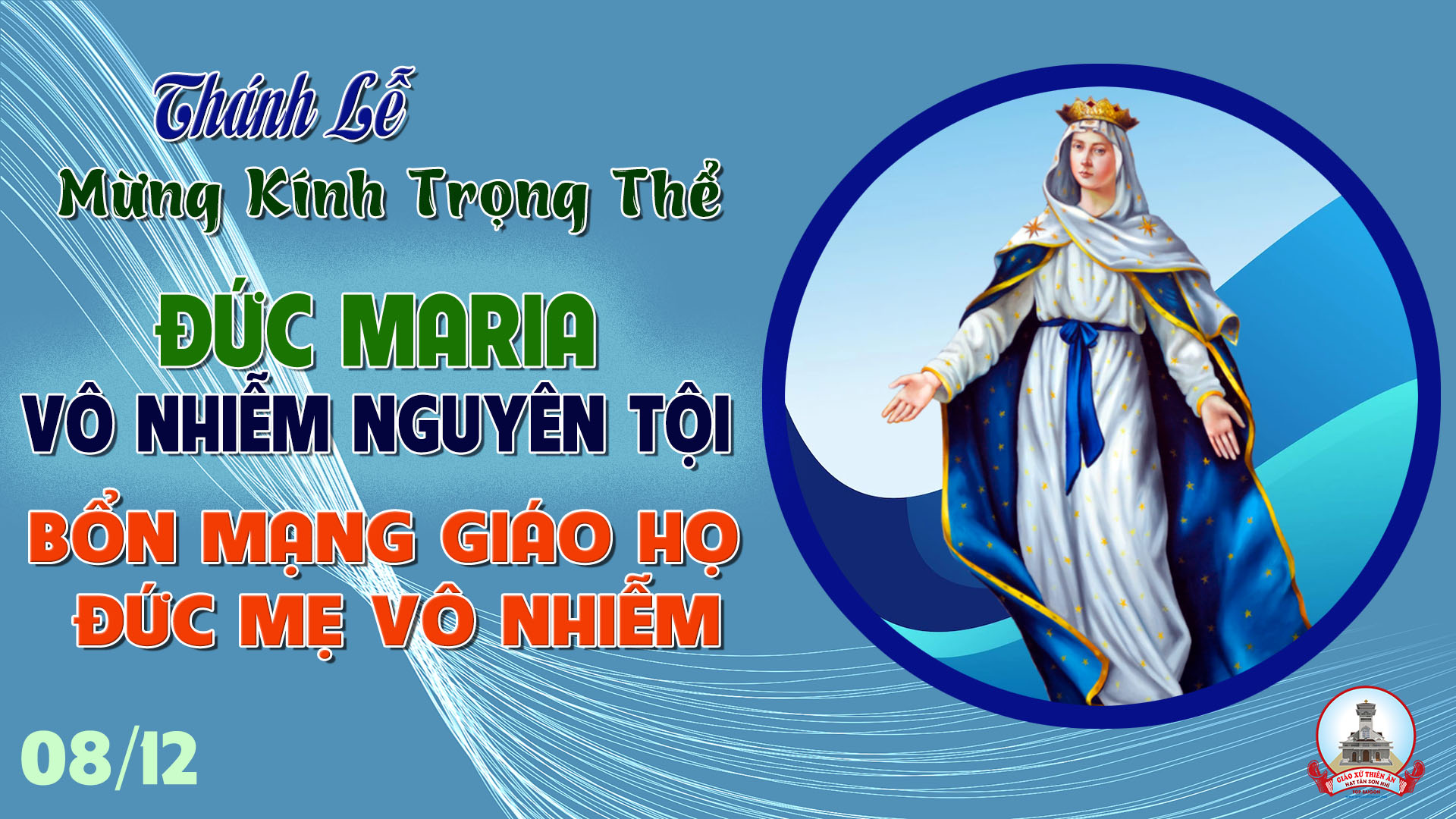 Ca Nhập LễLạy Mẹ Vô Nhiễm Nguyên TộiNgọc Kôn
Đk: Lạy Mẹ Vô Nhiễm Nguyên Tội đẹp như cánh hoa huệ giữa đời, chẳng vương tì vết hay bợn nhơ. Đẹp như câu kết muôn bài thơ, hồn con chiêm ngưỡng nhan đẹp xinh, hiến dâng trái tim yêu hết tình.
Tk1: Xin cho con mỗi ngày thêm mến Mẹ, xin cho con mỗi ngày xa lánh tội. Để sống thánh ân, để sống xứng danh với Con Mẹ chí nhân. Để xứng đáng hơn được Chúa đoái thương, suốt đời luôn tín trung.
Đk: Lạy Mẹ Vô Nhiễm Nguyên Tội đẹp như cánh hoa huệ giữa đời, chẳng vương tì vết hay bợn nhơ. Đẹp như câu kết muôn bài thơ, hồn con chiêm ngưỡng nhan đẹp xinh, hiến dâng trái tim yêu hết tình.
Tk2: Xin cho con trung thành yêu mến Mẹ, xin cho con trung thành với thánh ân. Để suốt tháng năm toả chiếu ánh đăng, sống cuộc đời chứng nhân. Đời sống trở nên bài hát mến thương, cuộc đời sẽ ngát hương.
Đk: Lạy Mẹ Vô Nhiễm Nguyên Tội đẹp như cánh hoa huệ giữa đời, chẳng vương tì vết hay bợn nhơ. Đẹp như câu kết muôn bài thơ, hồn con chiêm ngưỡng nhan đẹp xinh, hiến dâng trái tim yêu hết tình.
Tk3: Xin thương xem giữ gìn khỏi vết tội, luôn trung trinh một bài ca suốt đời. Từ Mẫu của con, tình mến sắt son dẫu cuộc đời héo tàn. Nhận lấy trái tim, lòng mến cháy luôn: Chân tình Mẹ với con.
Đk: Lạy Mẹ Vô Nhiễm Nguyên Tội đẹp như cánh hoa huệ giữa đời, chẳng vương tì vết hay bợn nhơ. Đẹp như câu kết muôn bài thơ, hồn con chiêm ngưỡng nhan đẹp xinh, hiến dâng trái tim yêu hết tình.
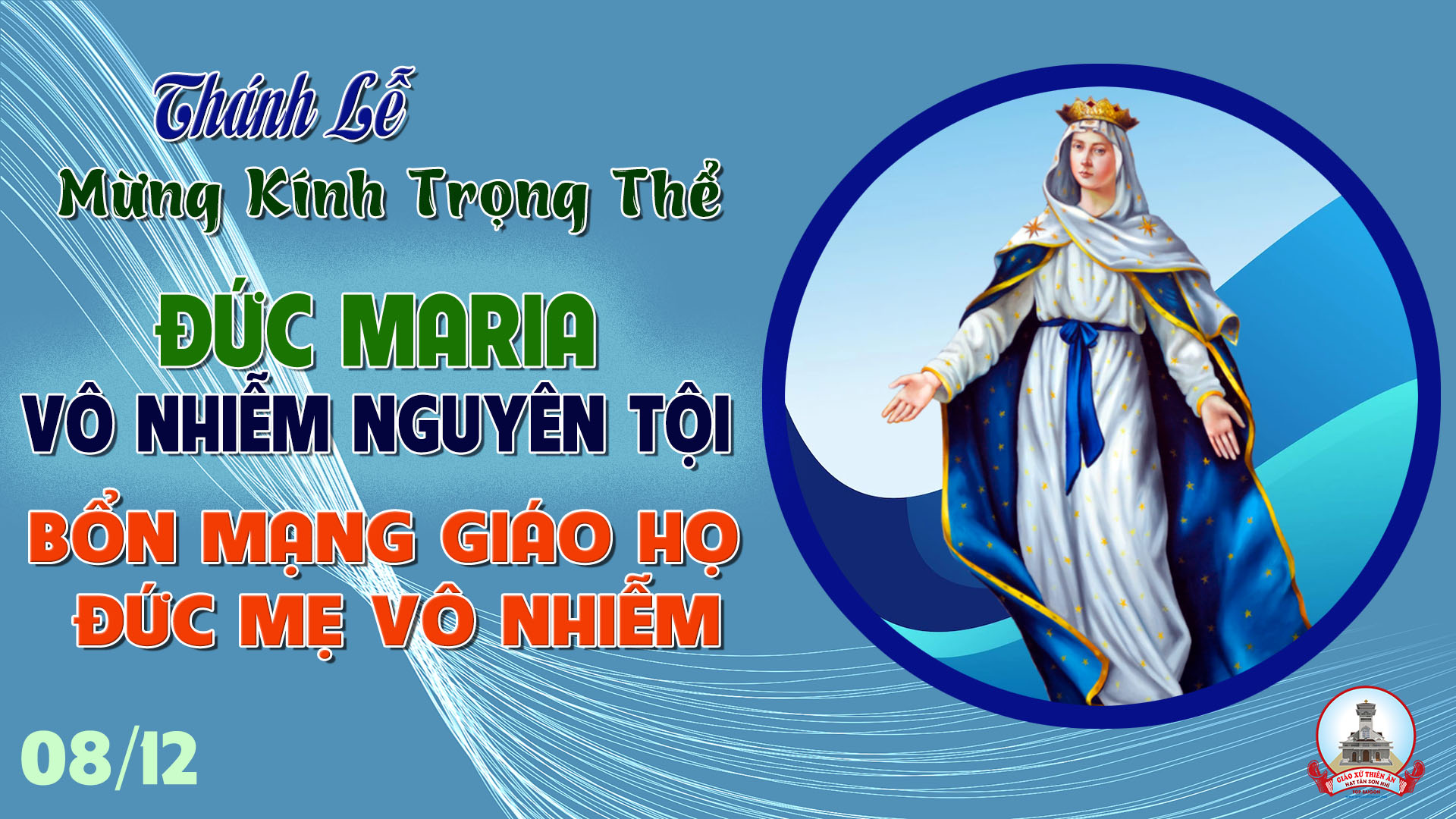 KINH VINH DANH
Ca Lên Đi 2
Chủ tế: Vinh danh Thiên Chúa trên các tầng trời. Và bình an dưới thế, bình an dưới thế cho người thiện tâm.
Chúng con ca ngợi Chúa. Chúng con chúc tụng Chúa. Chúng con thờ lạy Chúa. Chúng con tôn vinh Chúa. Chúng con cảm tạ Chúa vì vinh quang cao cả Chúa.
Lạy Chúa là Thiên Chúa, là Vua trên trời, là Chúa Cha toàn năng. Lạy Con Một Thiên Chúa, Chúa Giê-su Ki-tô.
Lạy Chúa là Thiên Chúa, là Chiên Thiên Chúa, là Con Đức Chúa Cha. Chúa xoá tội trần gian, xin thương, xin thương, xin thương xót chúng con.
Chúa xoá tội trần gian, Xin nhận lời chúng con cầu khẩn. Chúa ngự bên hữu Đức Chúa Cha, xin thương, xin thương, xin thương xót chúng con.
Vì lạy Chúa Giê-su Ki-tô, chỉ có Chúa là Đấng Thánh, chỉ có Chúa là Chúa, chỉ có Chúa là Đấng Tối Cao, cùng Đức Chúa Thánh Thần trong vinh quang Đức Chúa Cha. A-men. A-men.
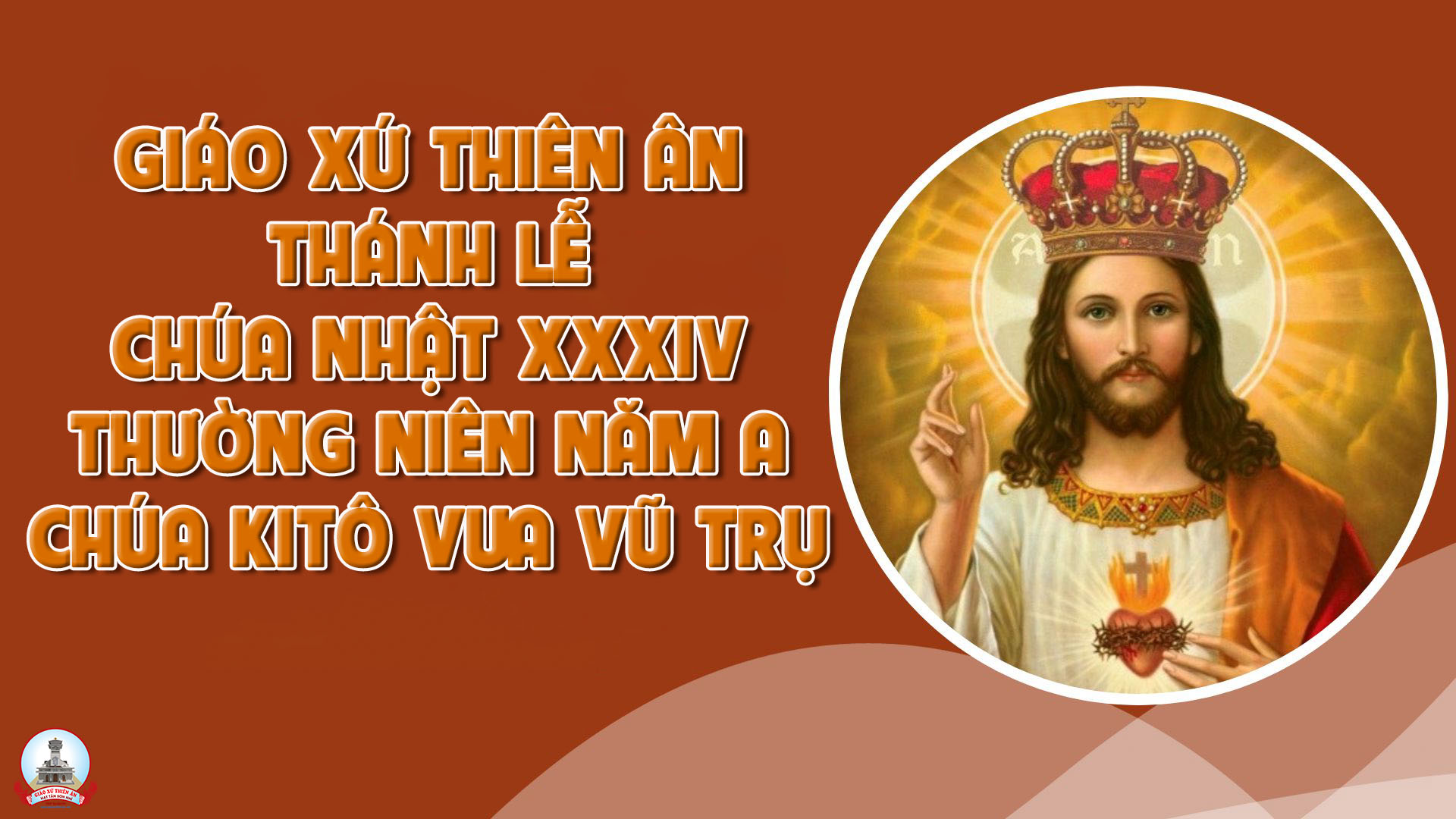 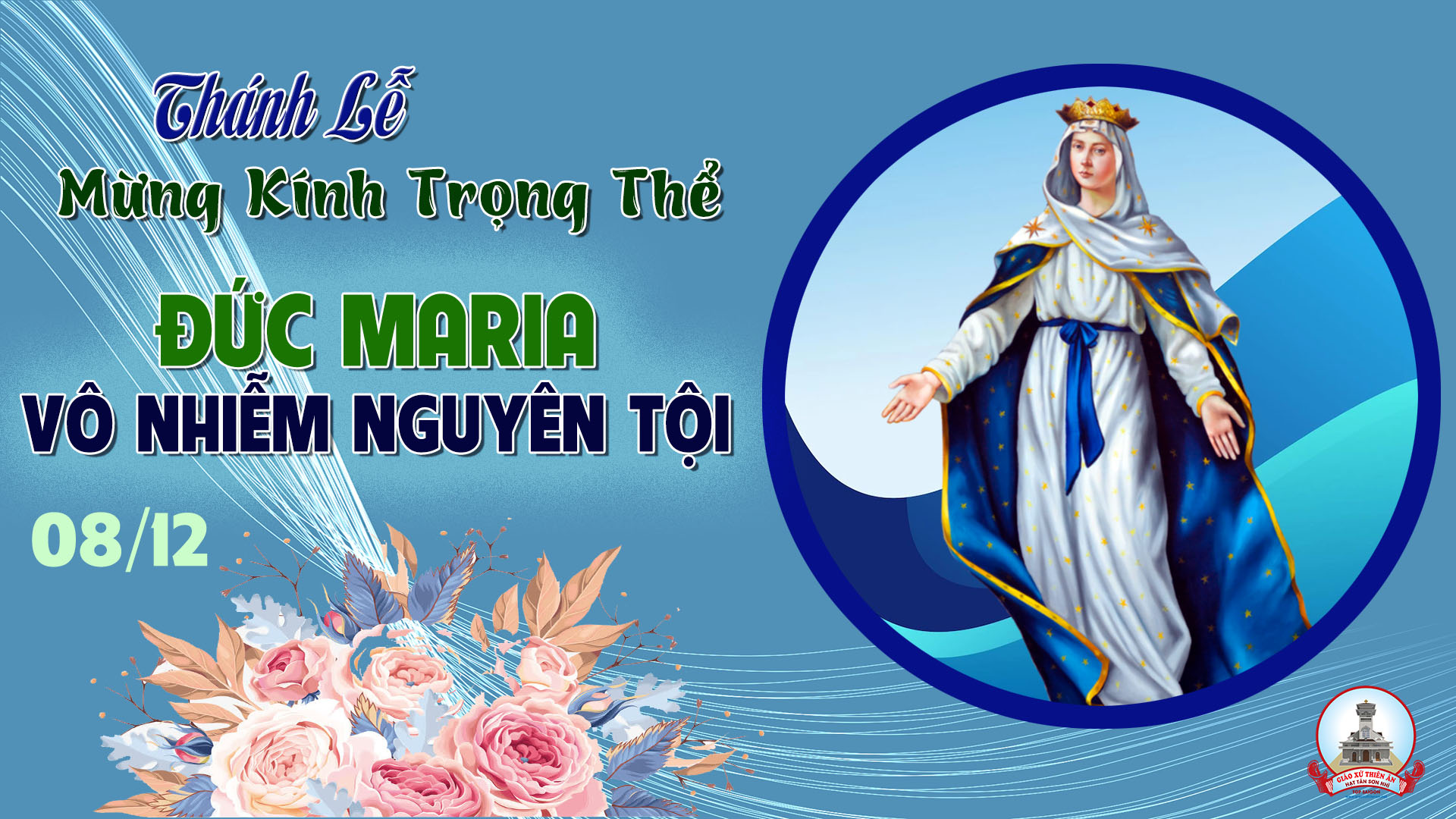 Thánh Vịnh 97Lễ Đức Maria Vô Nhiễm Nguyên TộiLm. Kim Long
Đk: Hát lên khúc tân ca mừng Thiên Chúa vì Ngài đã thực hiện biết bao kỳ công.
Tk1: Hát lên một khúc tân ca ngợi khen Chúa Trời, vì Chúa đã tạo tác biết bao kỳ công. Nhờ tay thực uy dũng Ngài đã vinh thắng, vinh thắng nhờ cánh tay thánh thiện của Ngài.
Đk: Hát lên khúc tân ca mừng Thiên Chúa vì Ngài đã thực hiện biết bao kỳ công.
Tk2: Chúa nay dọi chiếu trên ta hồng ân cứu độ. Mạc khải cùng vạn quốc đức công bình đây. Tình thương, lòng trung tín rầy Ngài đã nhớ, ban xuống nhà Ích-diên, chính dân riêng Ngài.
Đk: Hát lên khúc tân ca mừng Thiên Chúa vì Ngài đã thực hiện biết bao kỳ công.
Tk3: Khắp nơi toàn cõi dương gian rầy đã ngắm nhìn. Nhìn Chúa dùng quyền phép cứu độ trần gian. Nào mau ngợi khen Chúa, địa cầu muôn nơi, vui sướng đàn hát lên, hỉ hoan reo hò.
Đk: Hát lên khúc tân ca mừng Thiên Chúa vì Ngài đã thực hiện biết bao kỳ công.
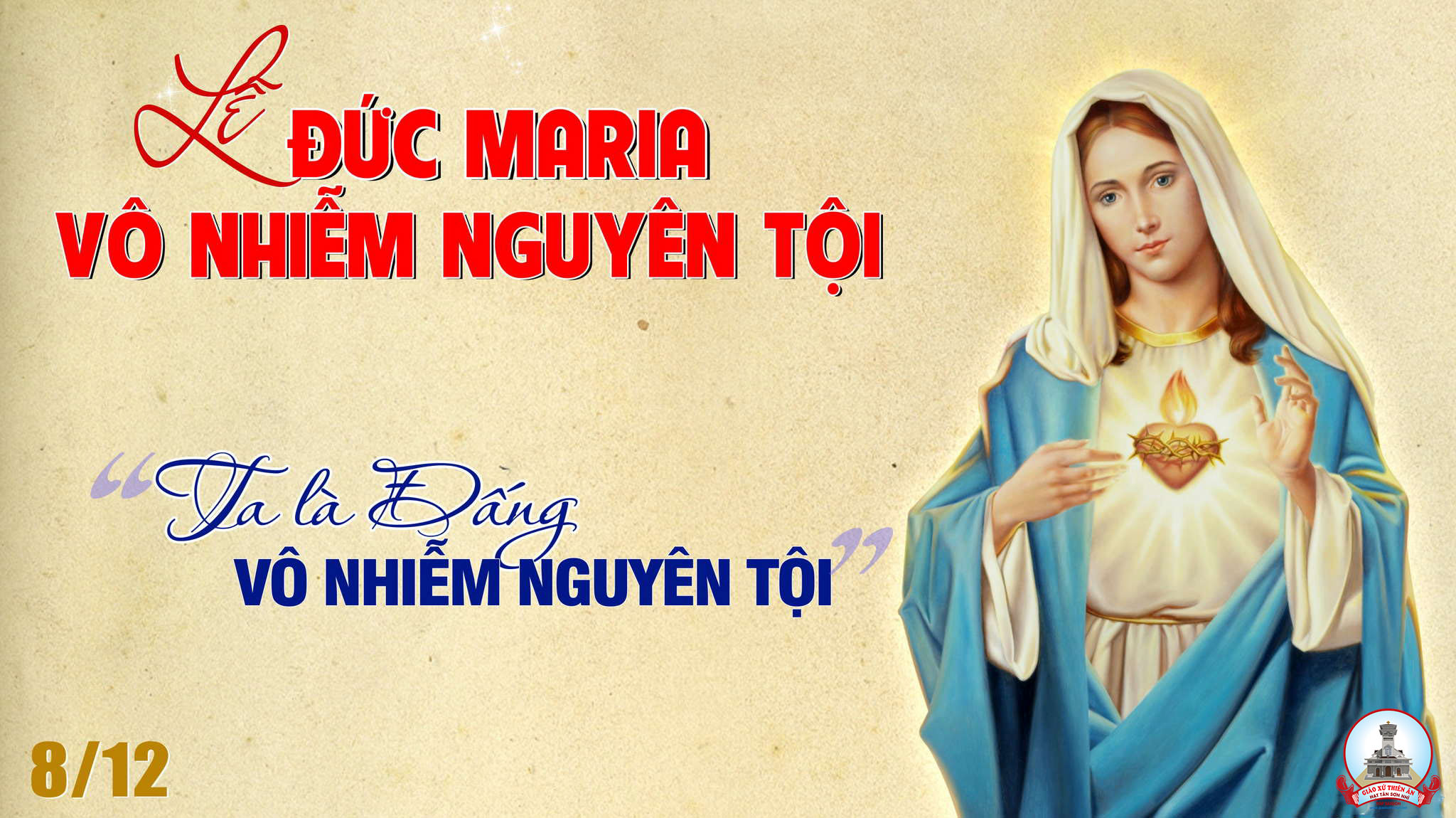 Alleluia - Alleluia:
Kính mừng Ma-ri-a đầy ơn phúc, Chúa ở cùng Mẹ, Mẹ diễm phúc hơn các phụ nữ.
Alleluia …
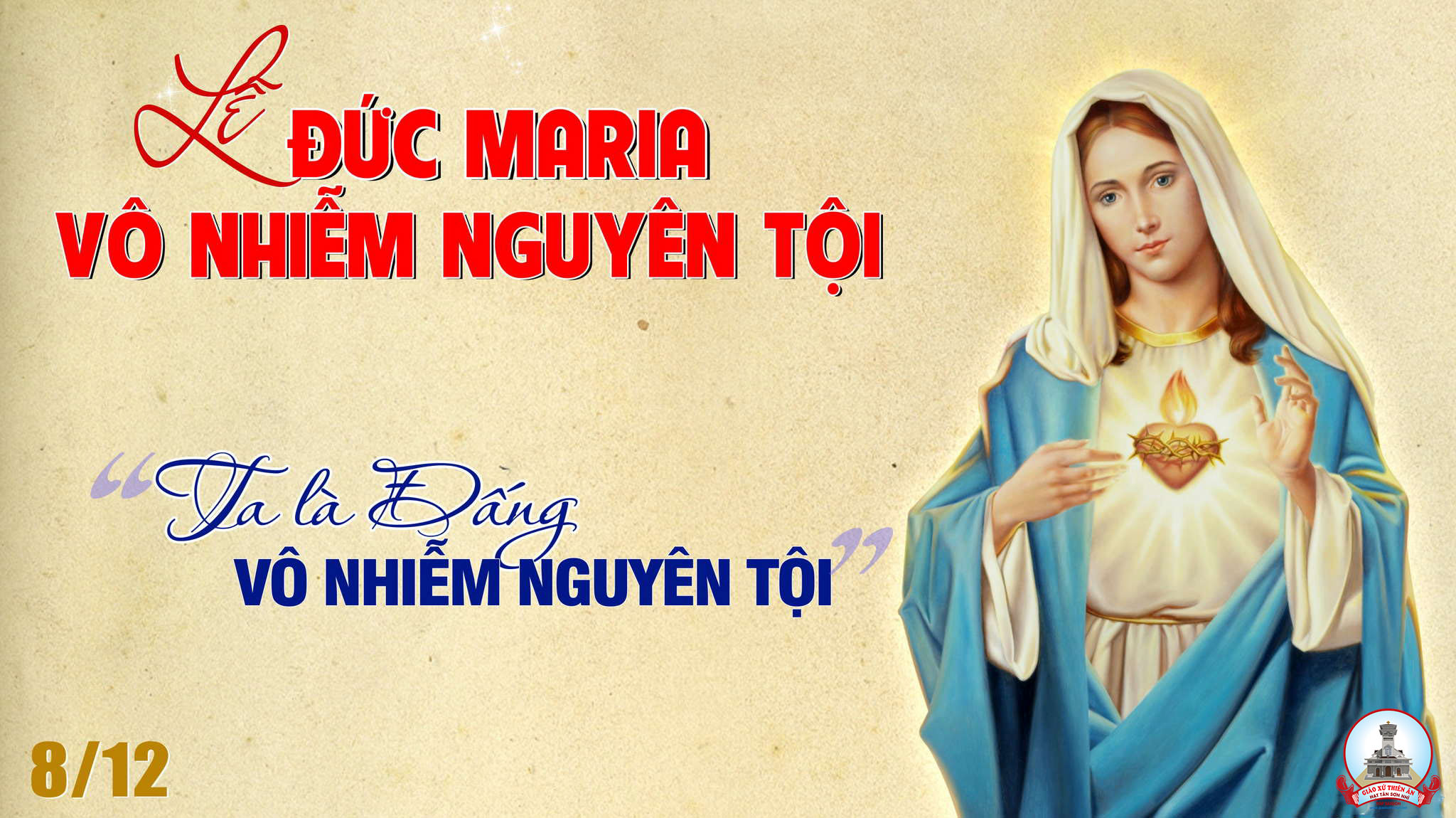 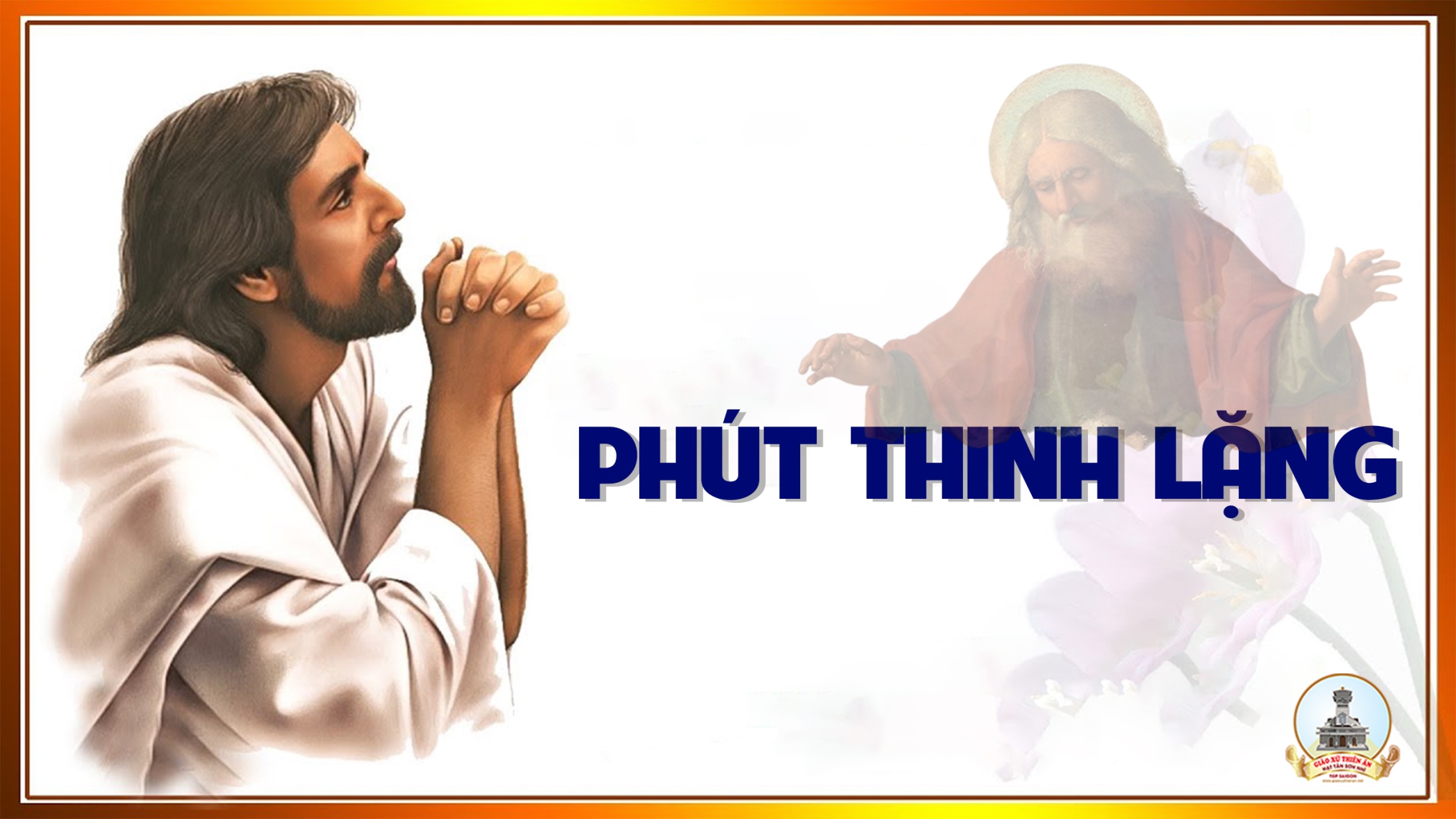 KINH TIN KÍNH
Tôi tin kính một Thiên Chúa là Cha toàn năng, Đấng tạo thành trời đất, muôn vật hữu hình và vô hình.
Tôi tin kính một Chúa Giêsu Kitô, Con Một Thiên Chúa, Sinh bởi Đức Chúa Cha từ trước muôn đời.
Người là Thiên Chúa bởi Thiên Chúa, Ánh Sáng bởi Ánh Sáng, Thiên Chúa thật bởi Thiên Chúa thật,
được sinh ra mà không phải được tạo thành, đồng bản thể với Đức Chúa Cha: nhờ Người mà muôn vật được tạo thành.
Vì loài người chúng ta và để cứu độ chúng ta, Người đã từ trời xuống thế.
Bởi phép Đức Chúa Thánh Thần, Người đã nhập thể trong lòng Trinh Nữ Maria, và đã làm người.
Người chịu đóng đinh vào thập giá vì chúng ta, thời quan Phongxiô Philatô; Người chịu khổ hình và mai táng, ngày thứ ba Người sống lại như lời Thánh Kinh.
Người lên trời, ngự bên hữu Đức Chúa Cha, và Người sẽ lại đến trong vinh quang để phán xét kẻ sống và kẻ chết, Nước Người sẽ không bao giờ cùng.
Tôi tin kính Đức Chúa Thánh Thần là Thiên Chúa và là Đấng ban sự sống, Người bởi Đức Chúa Cha và Đức Chúa Con mà ra,
Người được phụng thờ và tôn vinh cùng với Đức Chúa Cha và Đức Chúa Con: Người đã dùng các tiên tri mà phán dạy.
Tôi tin Hội Thánh duy nhất thánh thiện công giáo và tông truyền.
Tôi tuyên xưng có một Phép Rửa để tha tội. Tôi trông đợi kẻ chết sống lại và sự sống đời sau. Amen.
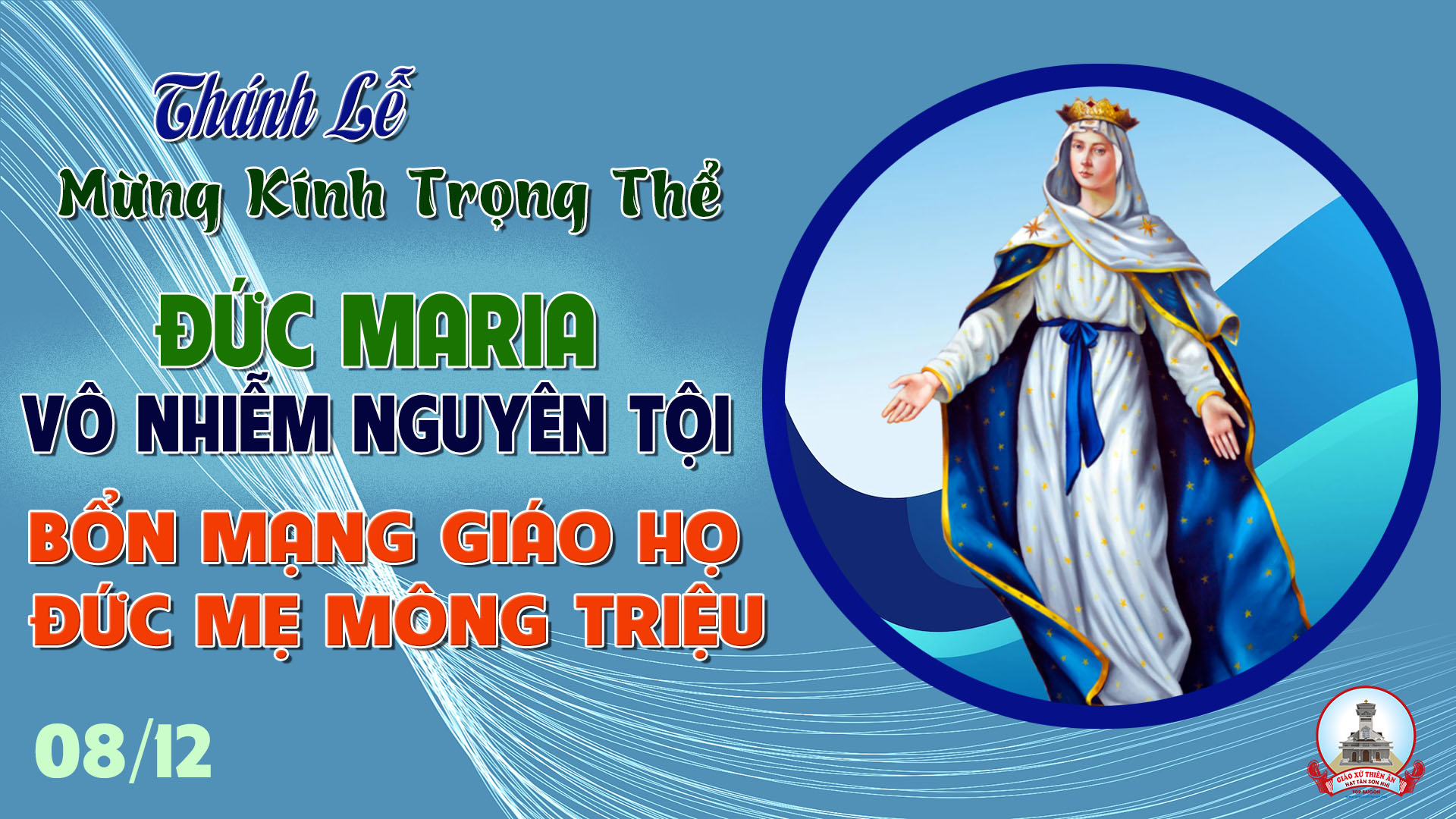 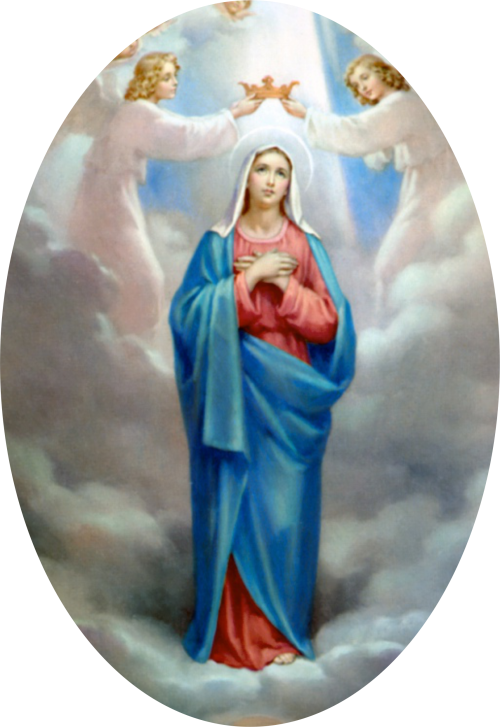 LỜI NGUYỆN TÍN HỮU
Đức Maria đã luôn lắng nghe và thực hành Lời Chúa, vì thế Mẹ được Thiên Chúa ban phần thưởng quý báu nhất chính là Nước thiên đàng. Với niềm khát khao mai sau cũng được về trời cùng Mẹ,
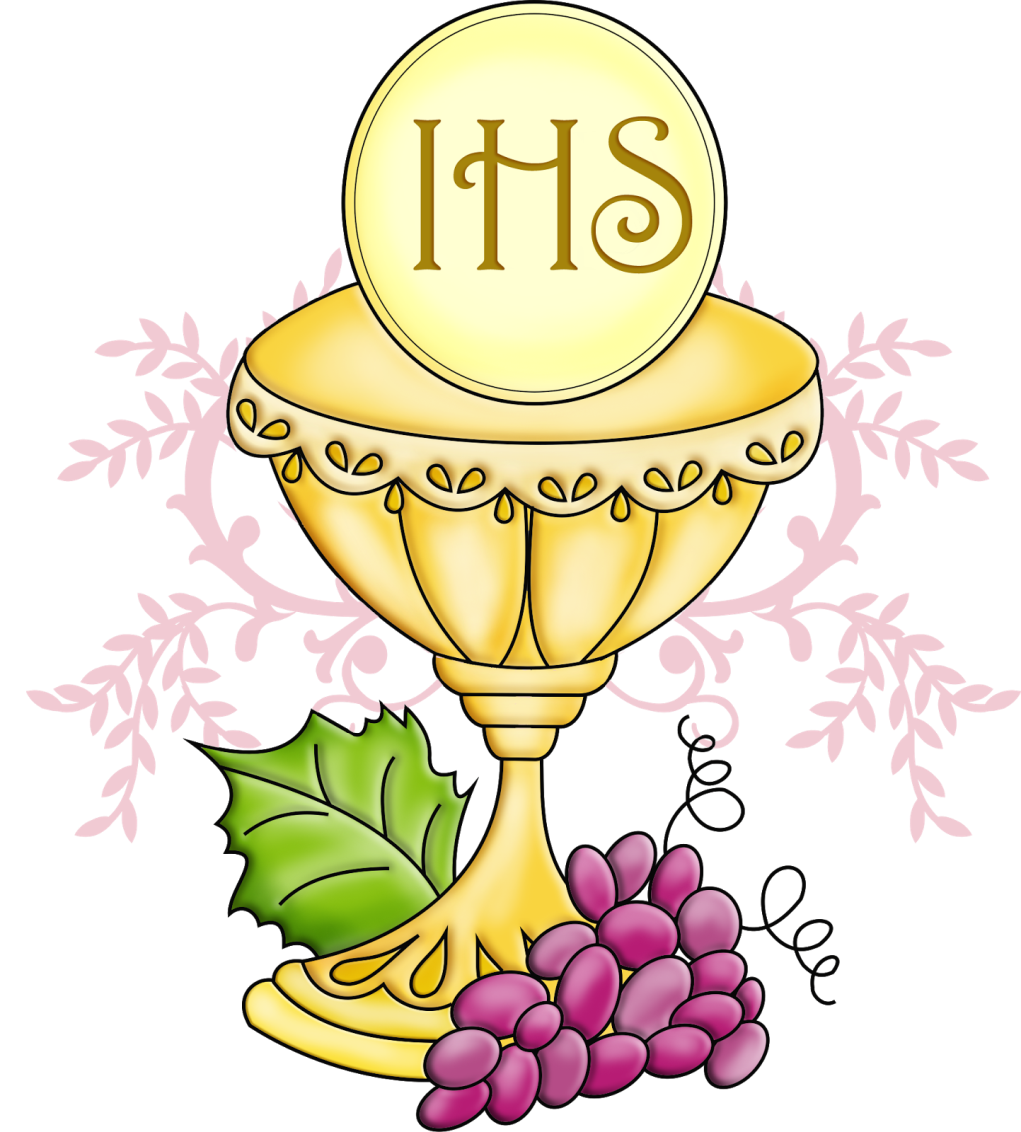 Ca Dâng Lễ
Dâng Chúa Đất TrờiÂn Đức
Tk1:  Tựa làn trầm hương như trầm hương bay lên trước toà. Nồng nàn bài ca xinh đẹp muôn là muôn sắc hoa. Hiệp lời tôn vinh Chúa trời đất, lòng thành hát dâng câu tạ ơn. Tình Cha thiết tha chan hoà trải khắp gần xa.
Tk2: Này là tấm bánh do từng muôn hạt lúa kết thành. Này là rượu nho do từ bao chùm nho ép nên. Hiệp dâng lên Chúa Chúa trời đất, để thành bánh thiêng nuôi đoàn con. Để thành Máu Con Chúa Trời nguồn ơn cứu độ.
Đk: Xin chúc tụng Chúa Chúa Cả đất trời, từ giờ đây đến muôn muôn đời. Chúc tụng Thiên Chúa từ nhân, Chúa là quyền năng cực thánh. Là Đấng đáng chúc tụng mọi lúc mọi nơi.
Tk3: Này cuộc đời con hương nguyện cầu bay lên sớm chiều. Nguyện thành ngọn nến dẫu tàn hao lòng luôn mến yêu. Phục vụ cho Chúa trong niềm vui, nhiệt thành hiến thân không hề ngơi. Dầu là nắng mưa vui buồn một cõi trần gian.
Tk4: Này là hoa trái cuộc đời này nhờ ai vun trồng. Này là công khó bao người đêm ngày luôn ước mong. Đời con dâng Chúa trong tình yêu, để thành lễ dâng lễ toàn thiêu. Đời con sẽ nên khúc nhạc tình ca diễm kiều.
Đk: Xin chúc tụng Chúa Chúa Cả đất trời, từ giờ đây đến muôn muôn đời. Chúc tụng Thiên Chúa từ nhân, Chúa là quyền năng cực thánh. Là Đấng đáng chúc tụng mọi lúc mọi nơi.
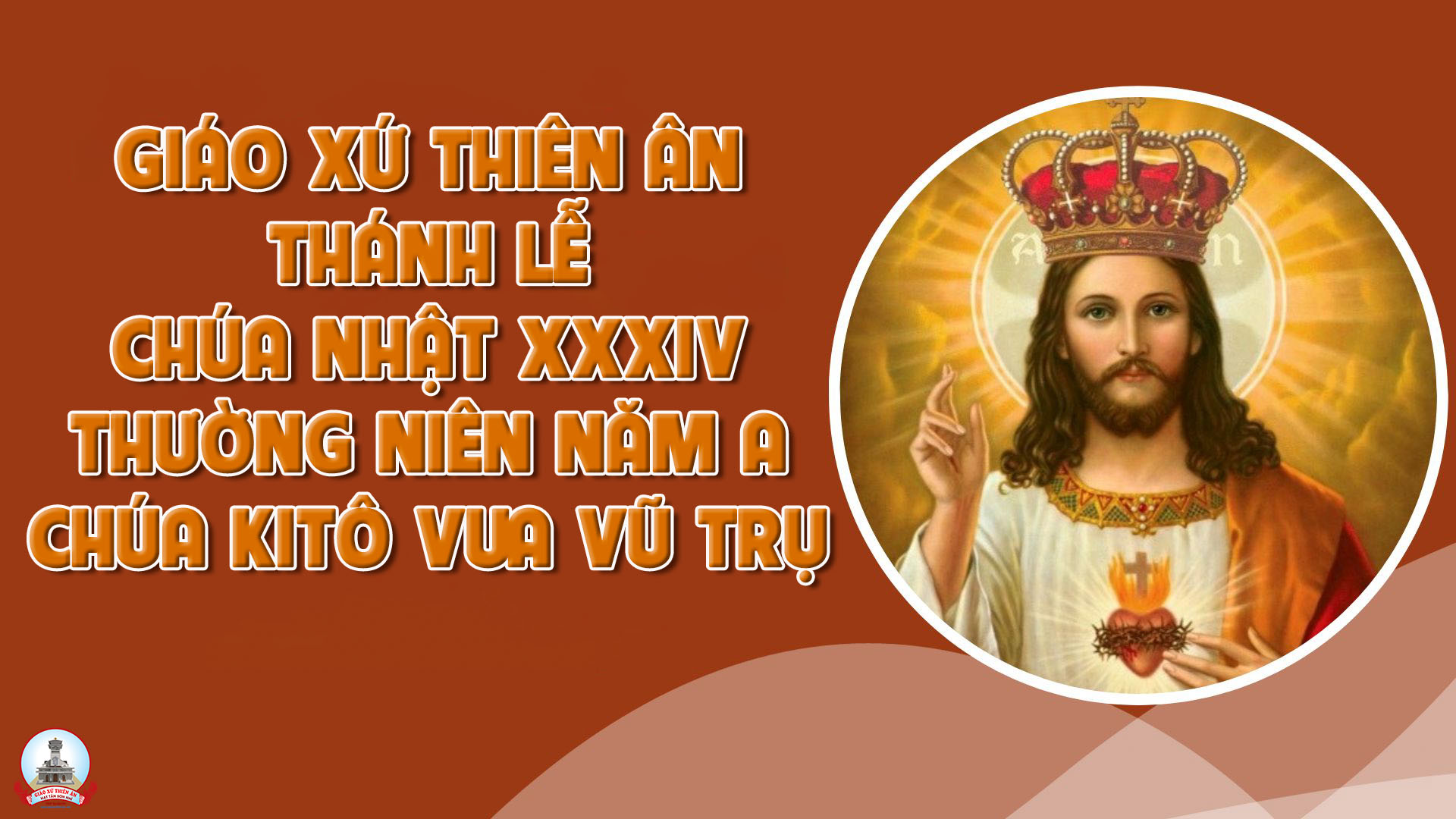 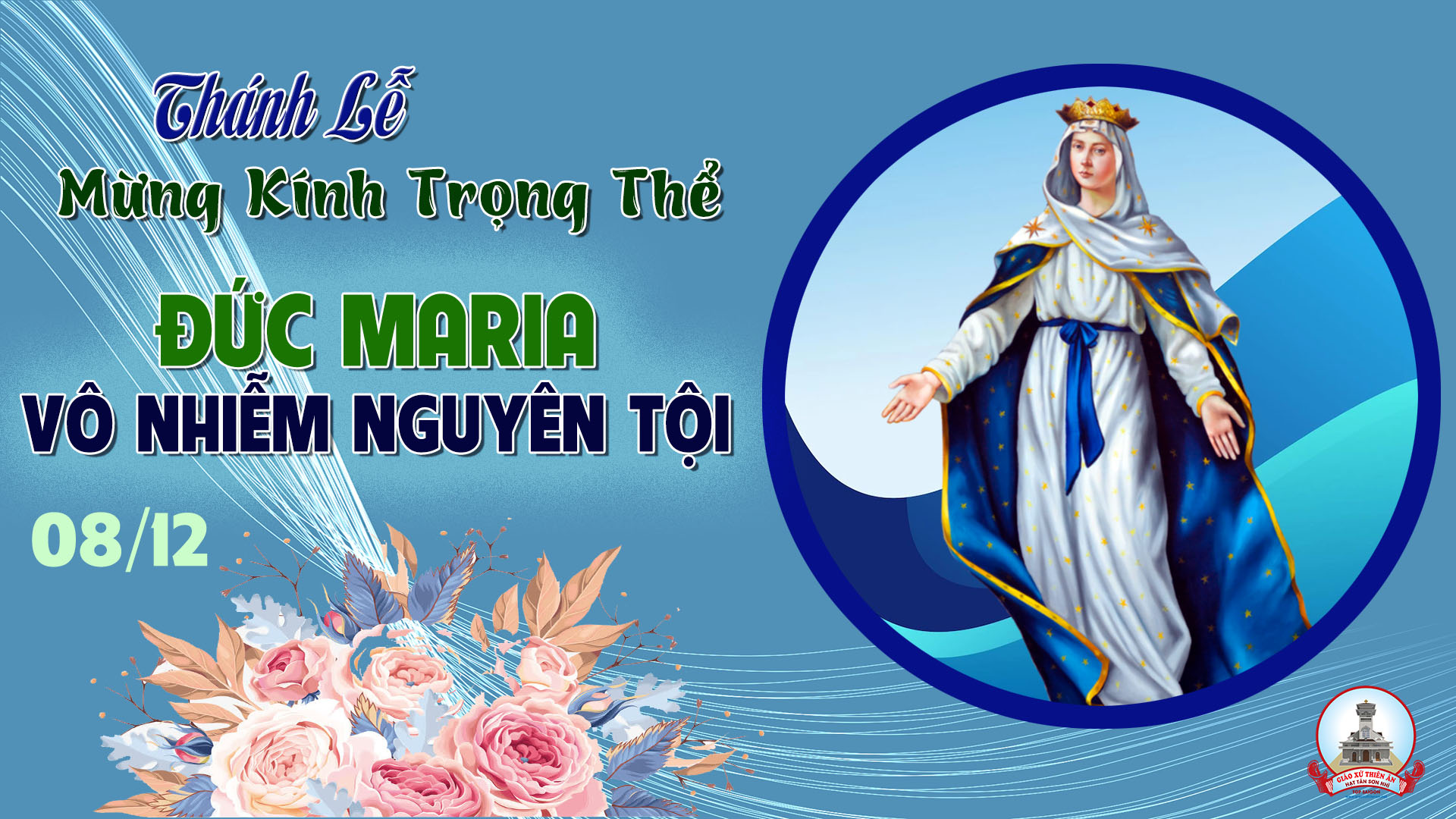 Ca Nguyện Hiệp LễCó Chúa Trong ĐờiGiang Ân
Tk1: Lời cầu kinh dâng trong đêm tối, khi tâm hồn con đang bối rối, Chúa ơi con biết đâu đường đời, chập chùng muôn lối con đi, ngại ngùng chân bước ngày mai. Lạy Thiên Chúa xin xót thương con, xót thương con bao đắng cay tội đời. Nguyện cầu xin Chúa ban ơn, cho đời con kiên vững niềm tin.
Đk: Có Chúa đến trong đời tình yêu vươn sức sống, bình an dâng ngập tràn, đời con vui sướng có Ngài, vì bàn tay Chúa dẫn đưa. Có Chúa đến trong đời nhịp chân con tiến bước, khổ đau tuy ngập hồn, mà không xao xuyến cõi lòng, vì con tin có Chúa luôn.
Tk2:  Lời cầu kinh dâng trong đêm tối, xin cho đời con như muối men, trở nên như đuốc thiêng rạng ngời. Trần đời sóng gió con đi, ngại gì bao nỗi hiểm nguy. Vì con biết có Chúa bên con, dẫn đưa con ngay lúc con tưởng rằng: một mình con bước cô đơn, nhưng ngờ đâu Chúa vẫn kề bên.
Đk: Có Chúa đến trong đời tình yêu vươn sức sống, bình an dâng ngập tràn, đời con vui sướng có Ngài, vì bàn tay Chúa dẫn đưa. Có Chúa đến trong đời nhịp chân con tiến bước, khổ đau tuy ngập hồn, mà không xao xuyến cõi lòng, vì con tin có Chúa luôn.
Tk3: Lời chân thành con dâng lên Chúa, xin cho đời con không hoen úa, dẫu cho bao đổi thay cuộc đời. Tình Ngài yêu mến con luôn, dạt dào như thác đổ tuôn. Từng cơn sóng cứ mãi xô đi, sóng xô đi bao lắng lo trần đời. Để lời con hát trên môi, cho tình yêu chan chứa đầy vơi.
Đk: Có Chúa đến trong đời tình yêu vươn sức sống, bình an dâng ngập tràn, đời con vui sướng có Ngài, vì bàn tay Chúa dẫn đưa. Có Chúa đến trong đời nhịp chân con tiến bước, khổ đau tuy ngập hồn, mà không xao xuyến cõi lòng, vì con tin có Chúa luôn.
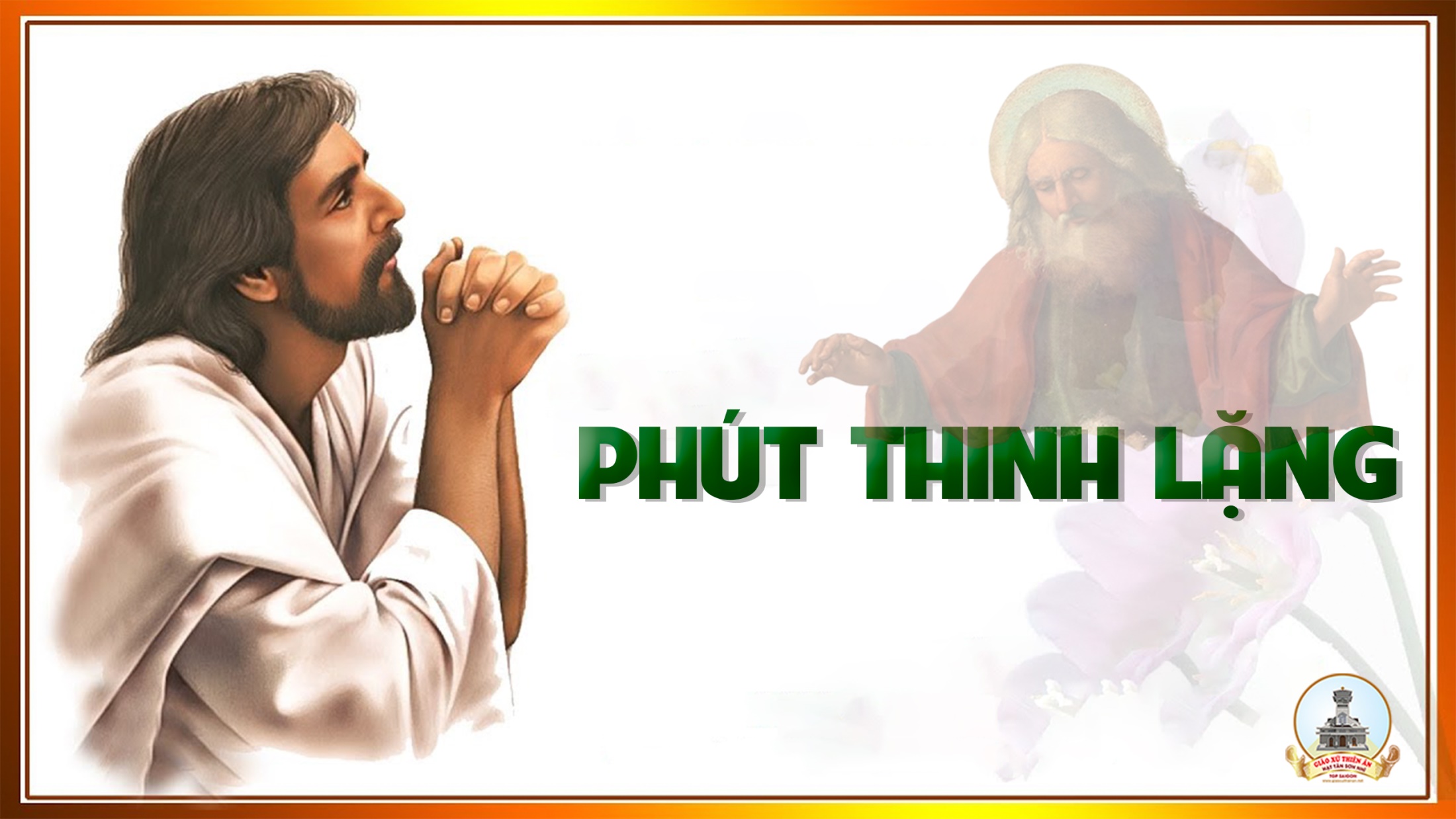 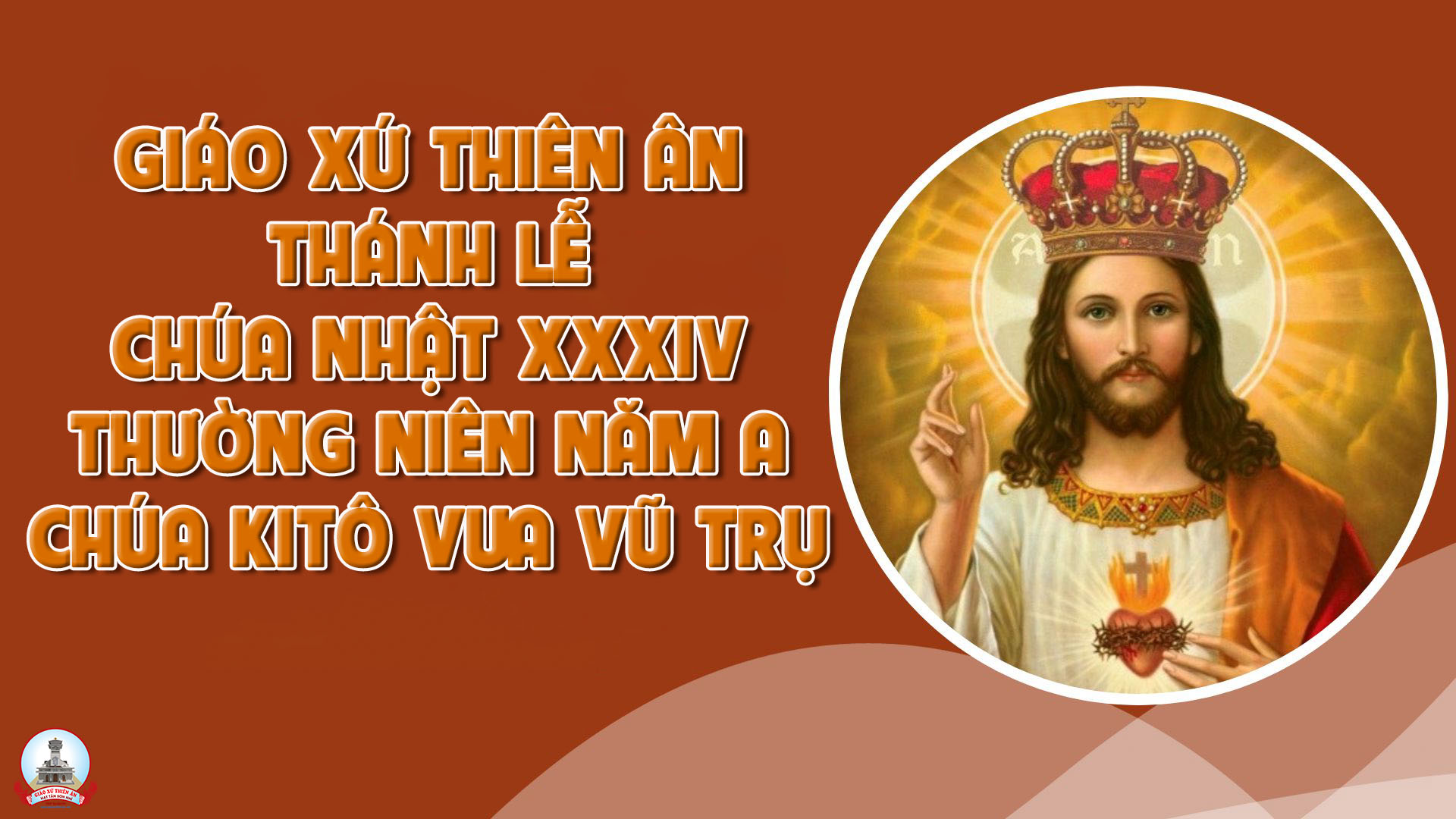 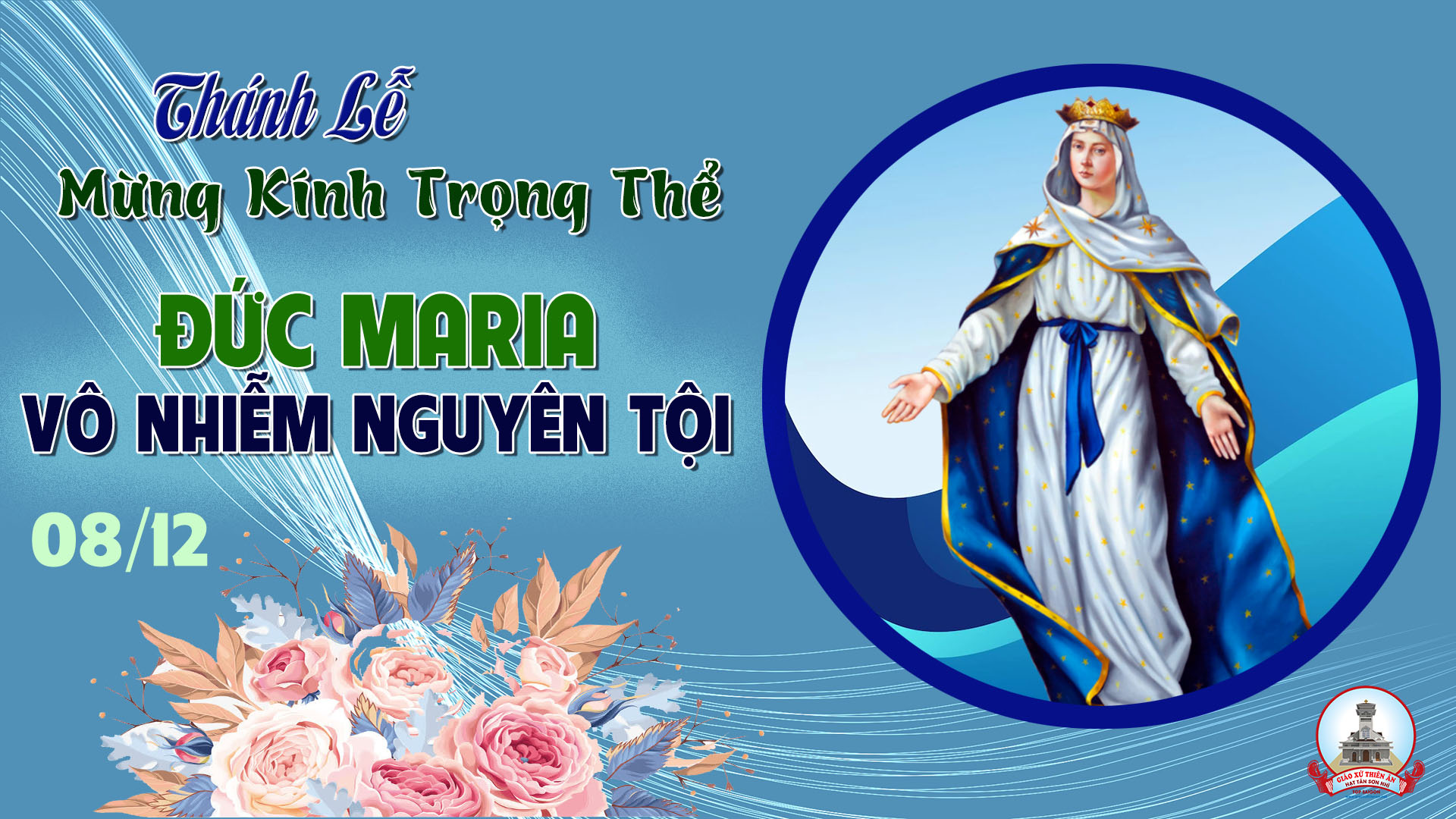 Ca Kết LễMẹ Đầy Ơn PhúcThành Tâm
Đk: Hỡi Mẹ đầy ơn phúc đời đời diễm phúc Chúa ở cùng Mẹ. Hỡi Mẹ đầy ơn phúc là người diễm phúc đã sinh Con Chúa Trời. Hỡi Mẹ đầy ơn phúc Mẹ hằng cứu giúp xin cứu giúp con. Trên đường đời con đi gặp nhiều gian nguy Mẹ chớ quên con.
Tk1: Mẹ được ơn trinh thai đẹp xinh nào ai sánh bằng. Là vầng trăng đêm thu trong sáng chiếu soi dương trần. Là mùa xuân muôn hoa tươi thắm tỏa lan muôn phương. Là tình thương bao la dung thứ những khi lỗi lầm.
Đk: Hỡi Mẹ đầy ơn phúc đời đời diễm phúc Chúa ở cùng Mẹ. Hỡi Mẹ đầy ơn phúc là người diễm phúc đã sinh Con Chúa Trời. Hỡi Mẹ đầy ơn phúc Mẹ hằng cứu giúp xin cứu giúp con. Trên đường đời con đi gặp nhiều gian nguy Mẹ chớ quên con.
Tk2: Mẹ đầy dư ơn thiêng cao quý đoàn con kính chào. Là niềm tin yên vui chan chứa suối ơn dạt dào. Là vì sao trong cơn giông tố dẫn đưa con đi. Là vòng tay yêu thương êm ái ủi an bao người.
Đk: Hỡi Mẹ đầy ơn phúc đời đời diễm phúc Chúa ở cùng Mẹ. Hỡi Mẹ đầy ơn phúc là người diễm phúc đã sinh Con Chúa Trời. Hỡi Mẹ đầy ơn phúc Mẹ hằng cứu giúp xin cứu giúp con. Trên đường đời con đi gặp nhiều gian nguy Mẹ chớ quên con.
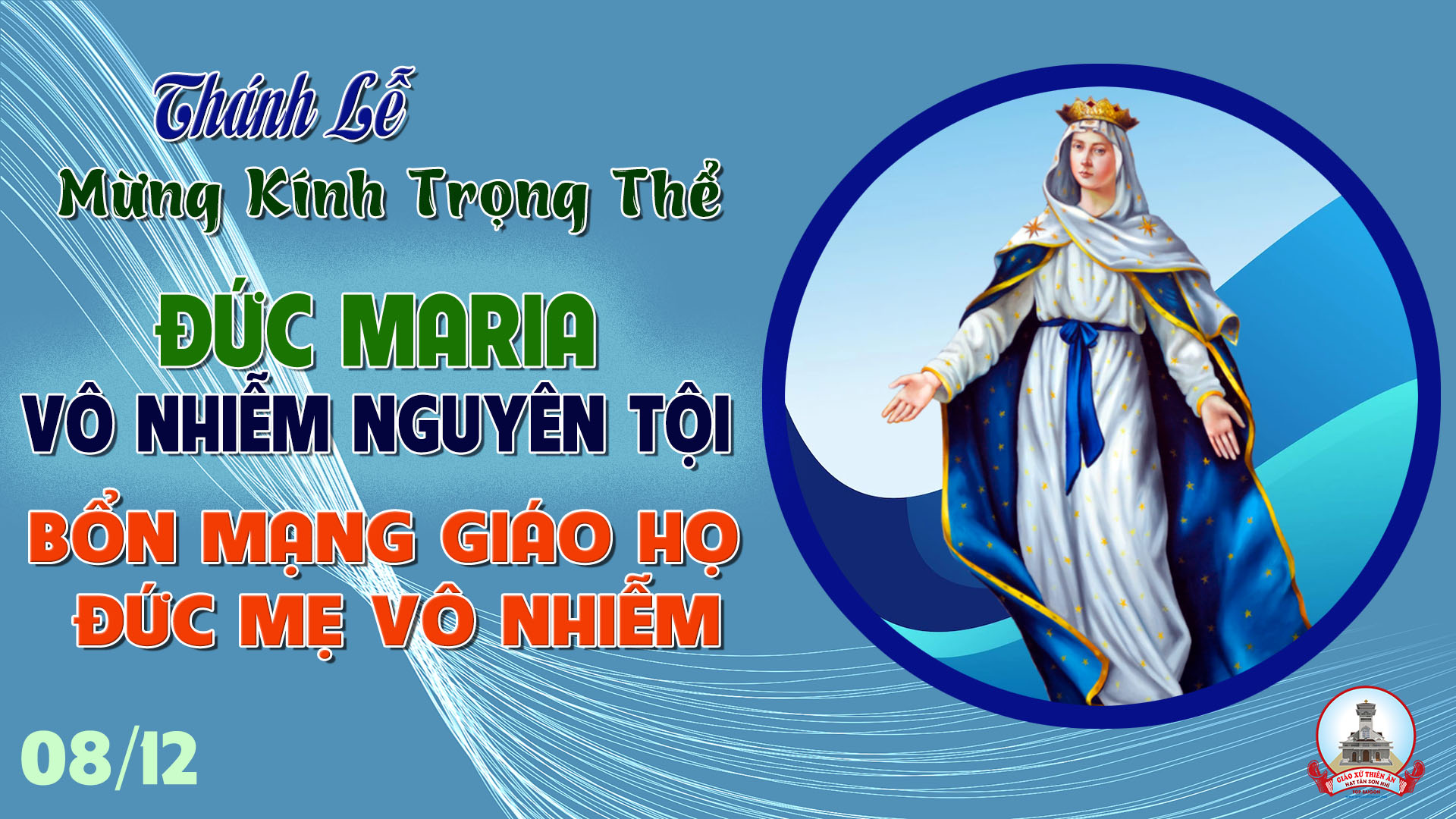